Histoire de l’aéronautique
2e partie :
De Louis Blériot au réacteur
La Première Guerre mondiale1914-1918
Un chasseur Nieuport 12 en 1915
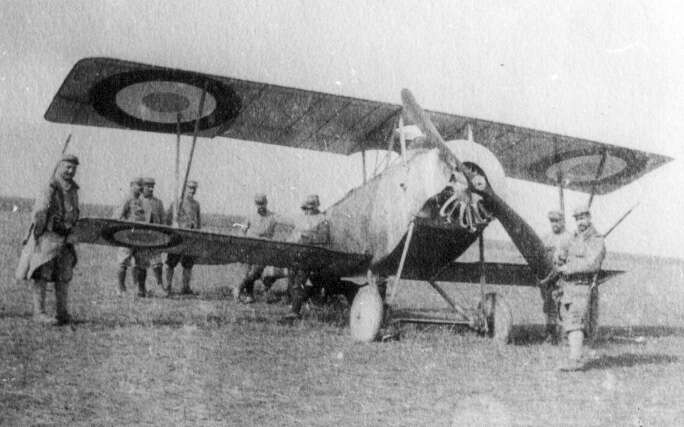 Le Nieuport 17
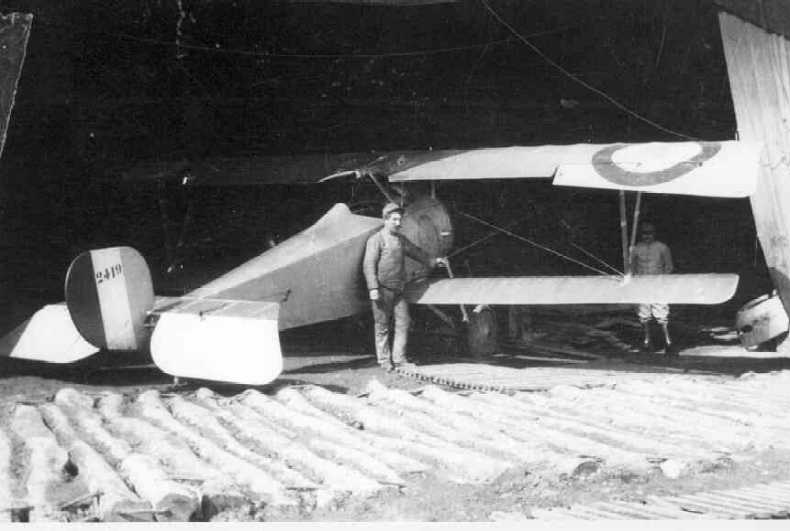 Pilote à bord de son Caudron GIII
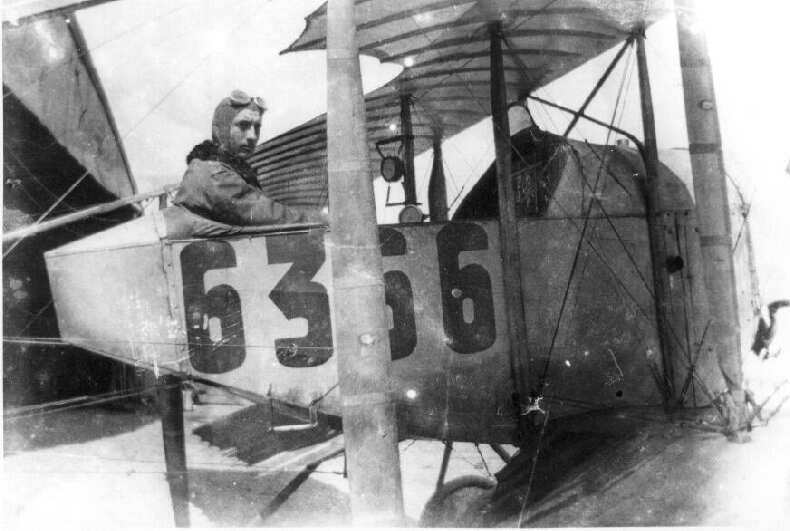 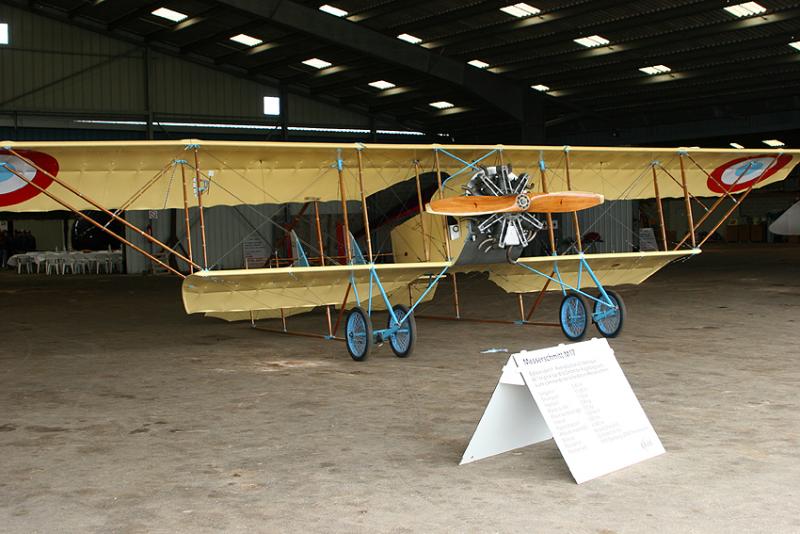 Guynemer et son Spad VII
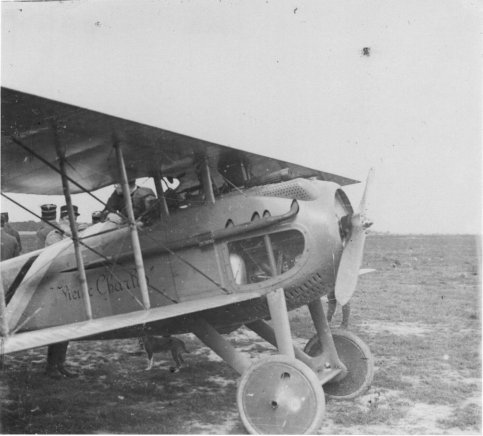 Le Spad XIII, le plus célèbre des appareils de l’époque
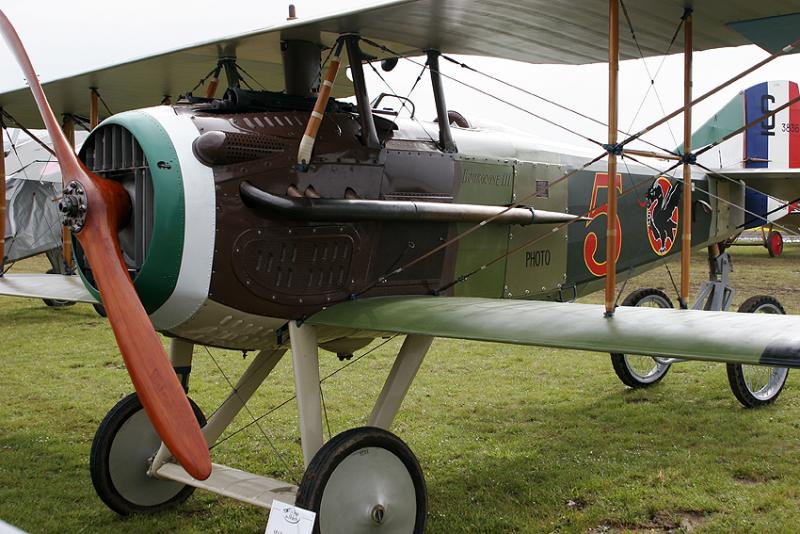 Un Albatros DVa abattu dans les lignes britanniques
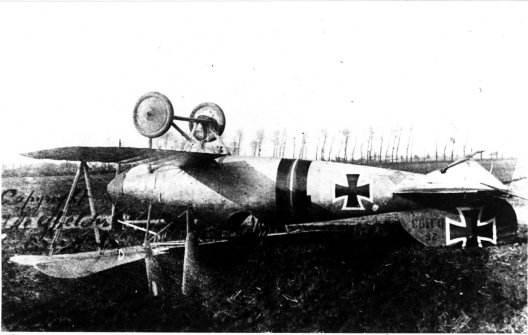 Junkers J1 Le premier avion métallique
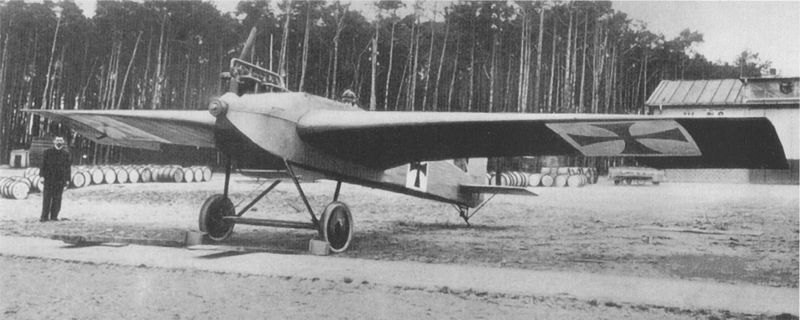 Manfred von Richthofen, le « Baron rouge »
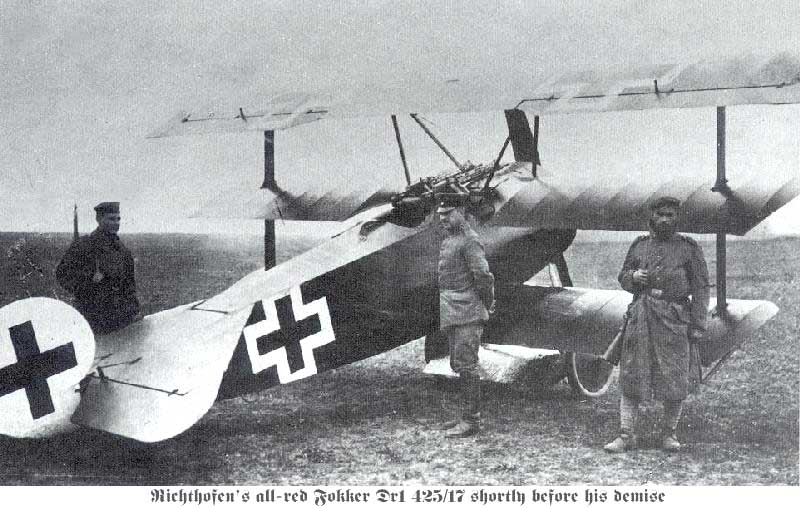 Fokker Dr 1
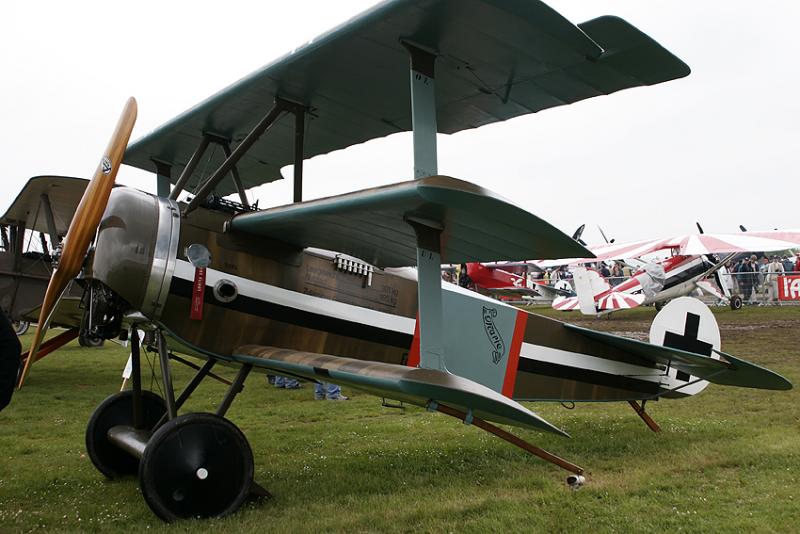 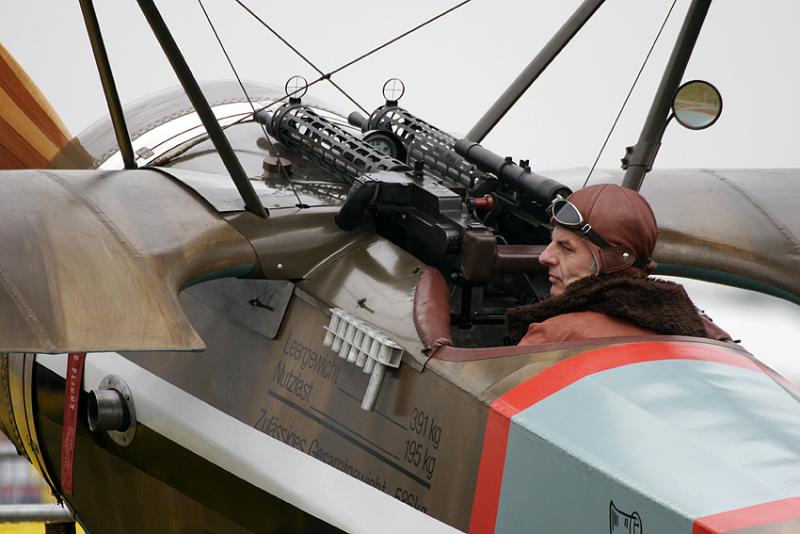 Un vieux Farman, été 1917
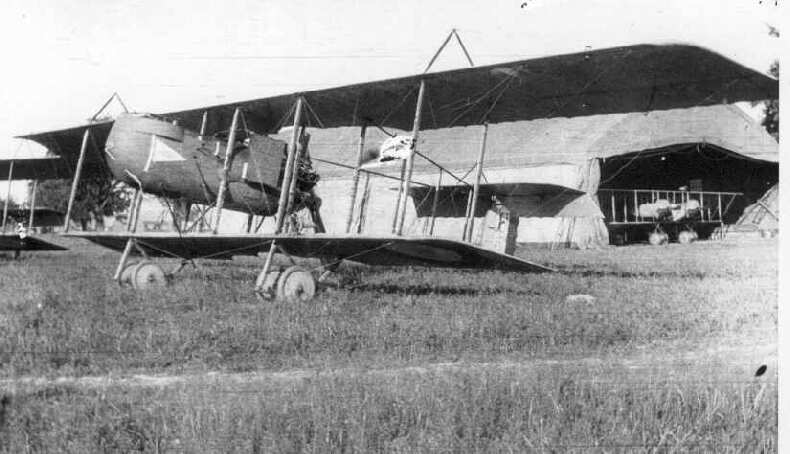 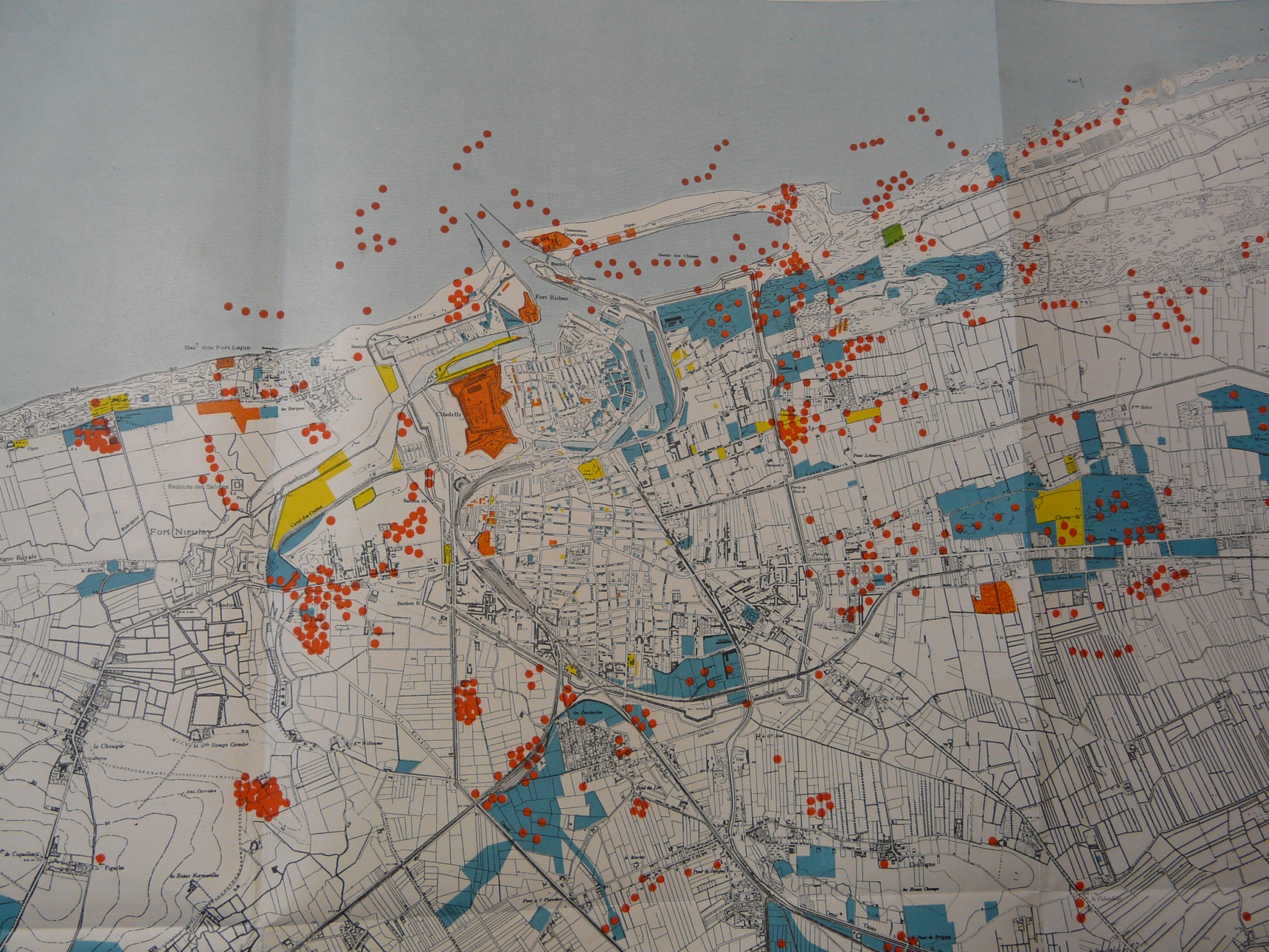 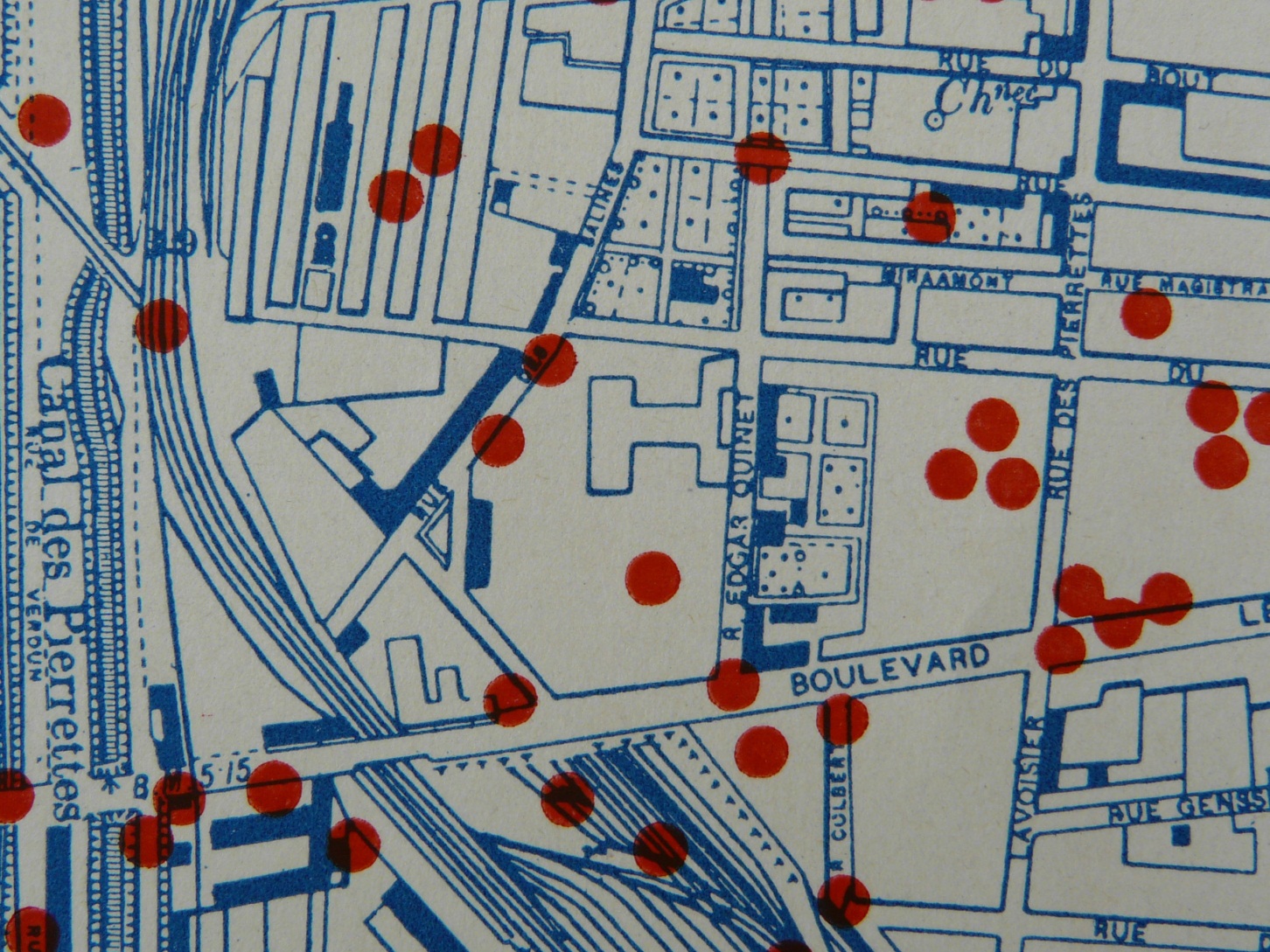 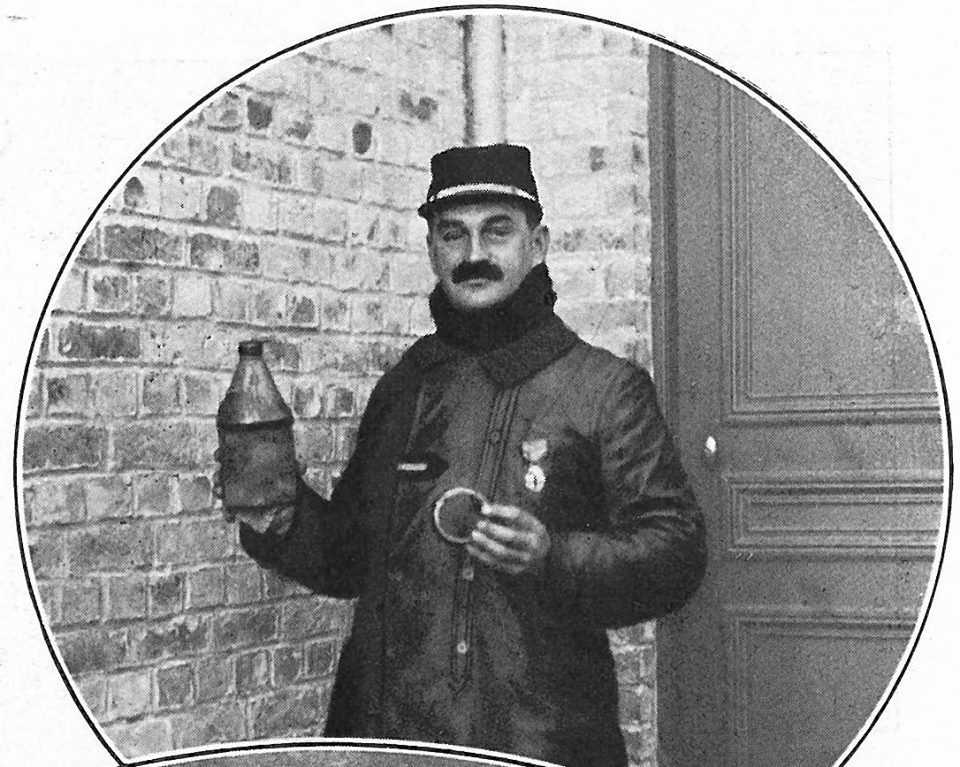 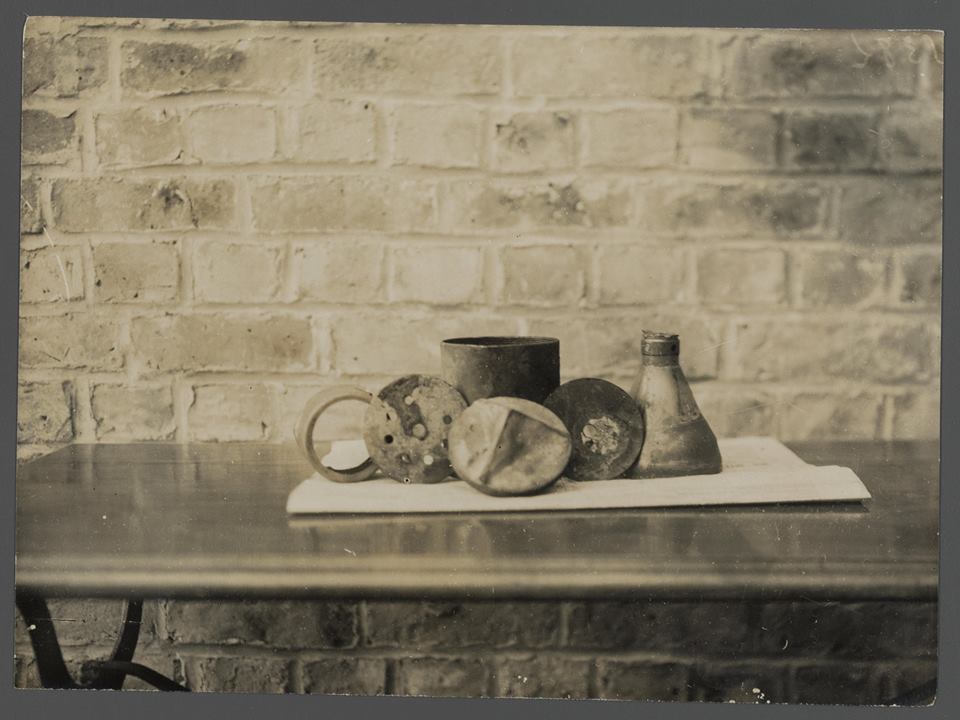 L’entre-deux-guerres1919-1939
Charles Lindbergh
Le « Spirit of Saint Louis »
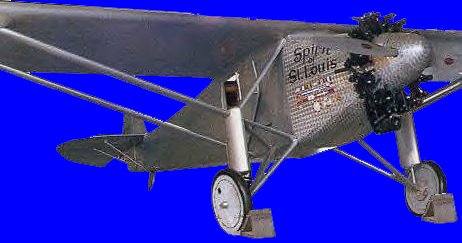 L’ « avion canari », première traversée française
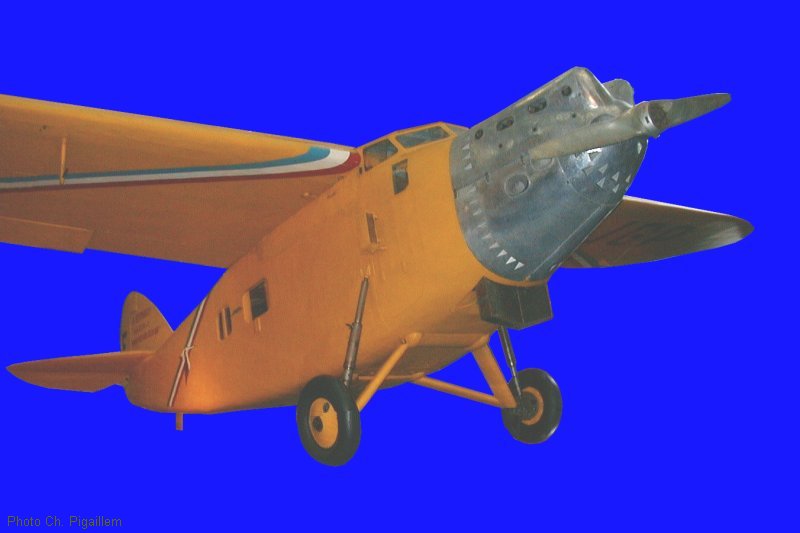 Le « Point d’interrogation » première traversée Est – Ouest par Coste et Bellonte
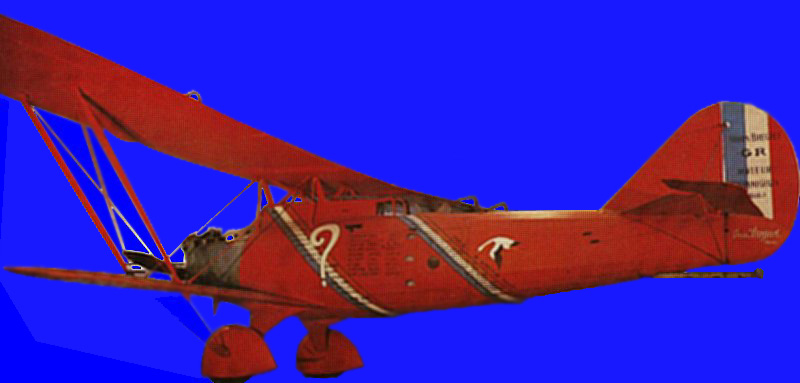 Le constructeur d’avions LATECOERE lance la ligne aéropostale entre la France et l’Amérique du sud
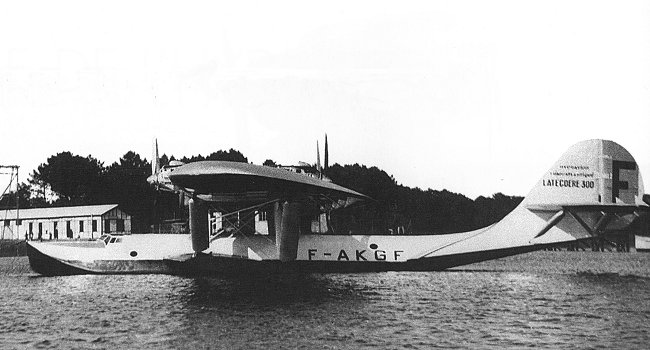 La fin du Hindenburg
1936 Douglas DC 3 « Dakota »
1933 : création de la Compagnie Air France
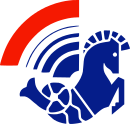 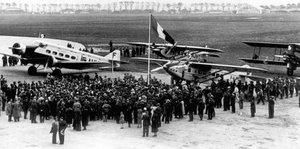 1937 Guernica en ruines
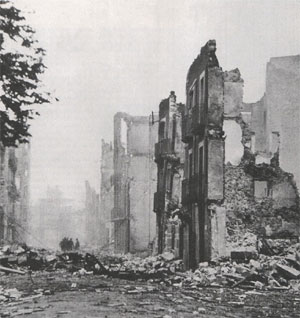 A l’origine de ce premier bombardement de terreur :  les Stukas allemands.
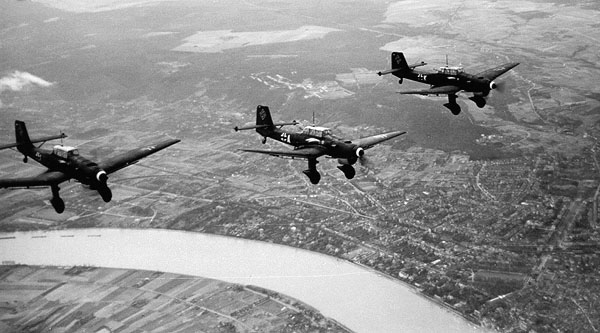 Le JU 87 « Stuka »
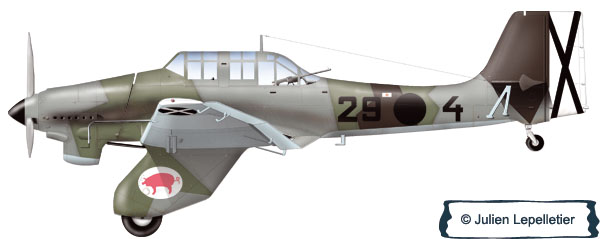 La Seconde Guerre mondiale1939-1945
La chasse française : Morane Saunier 406 de l’escadrille des Cigognes
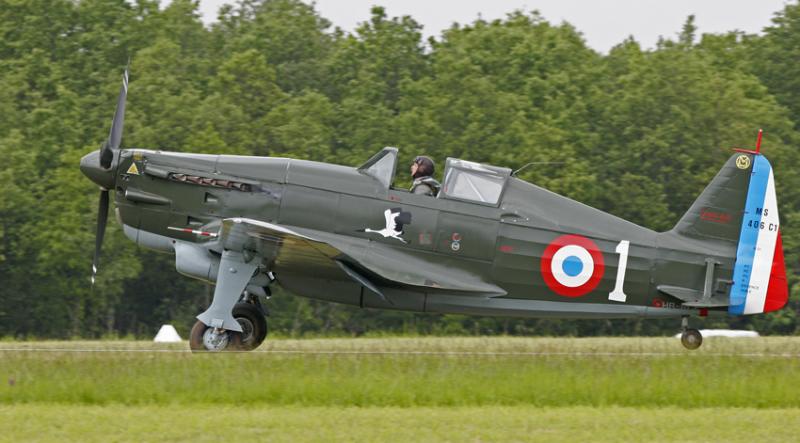 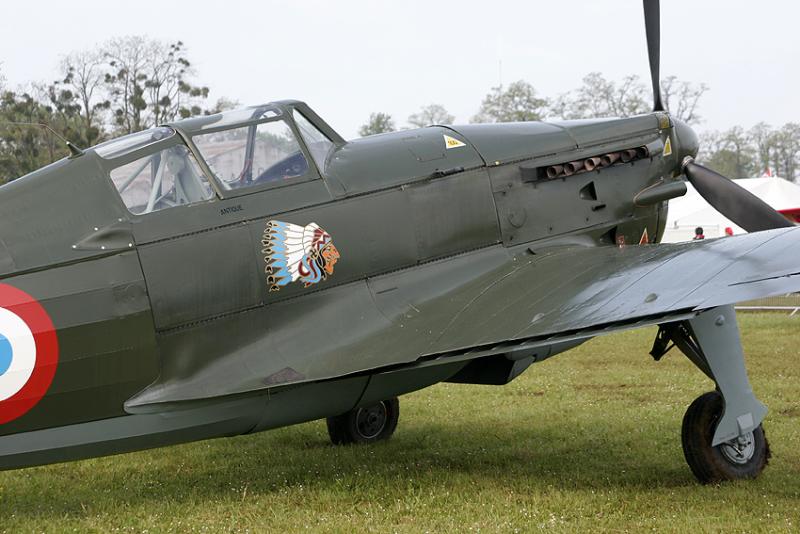 Les Français libres de Normandie-Niemen
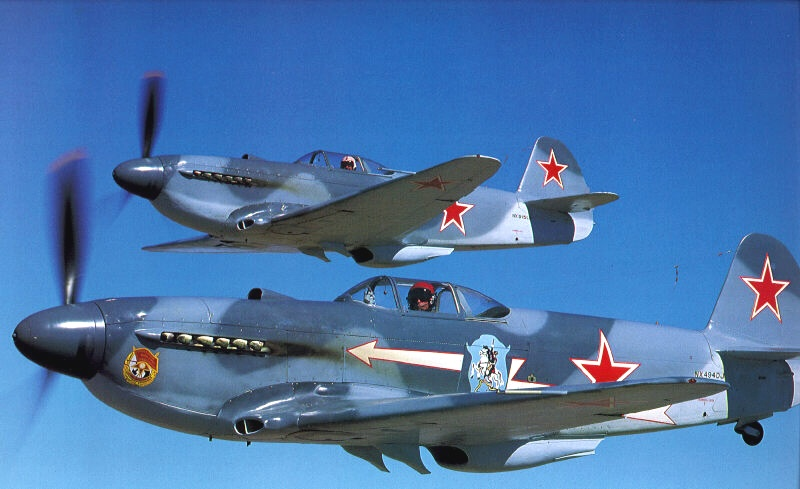 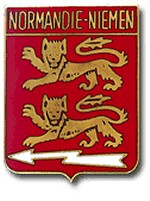 Le Spitfire anglais
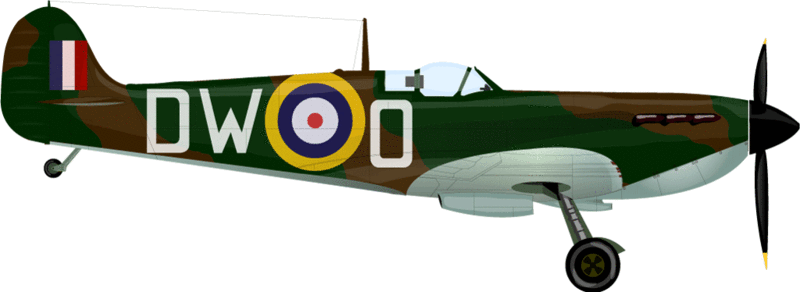 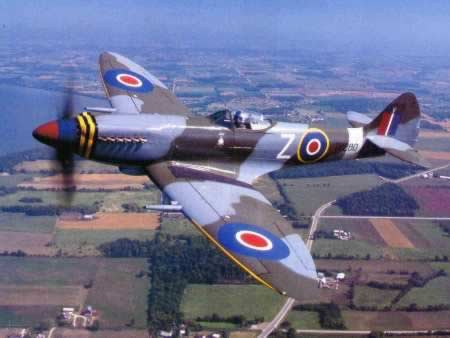 Le Corsair américain
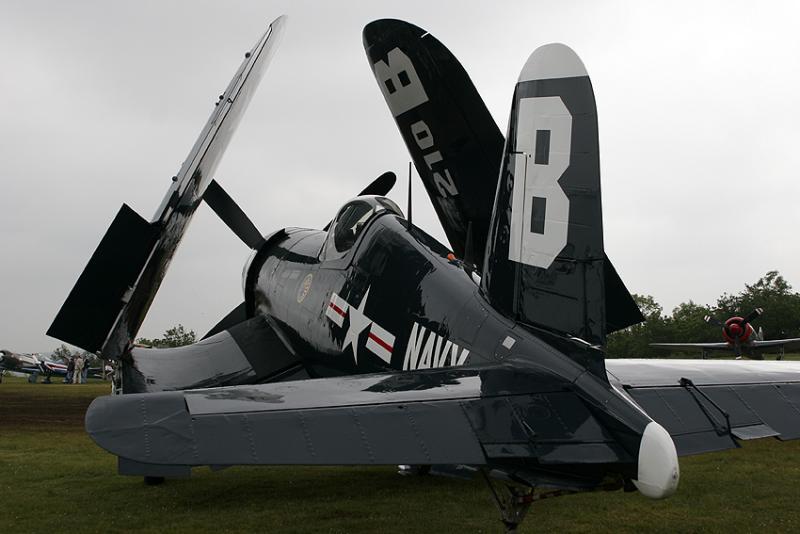 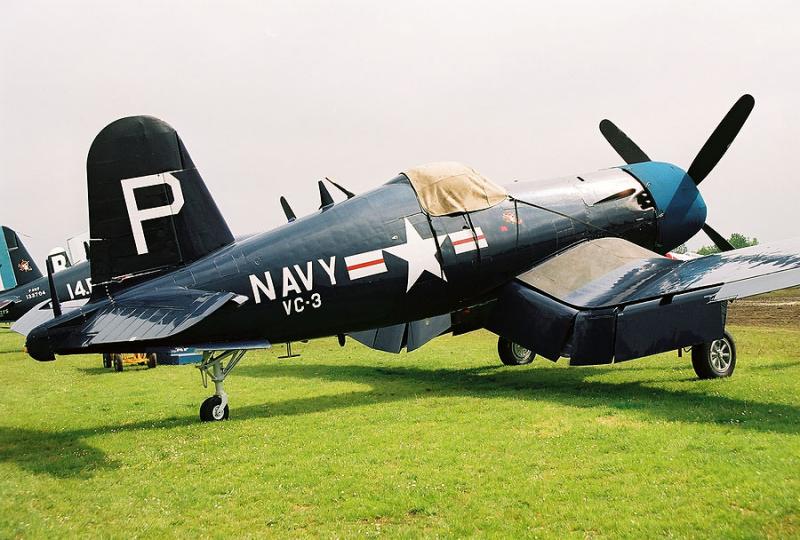 P 51 Mustang
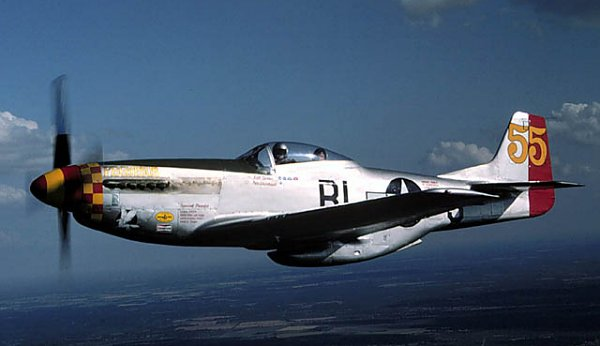 Bimoteur P38 Lightning
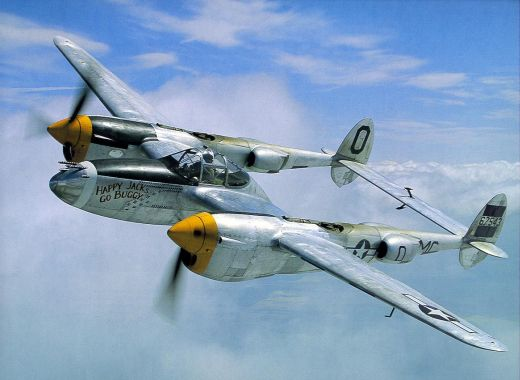 Le Me 109 allemand
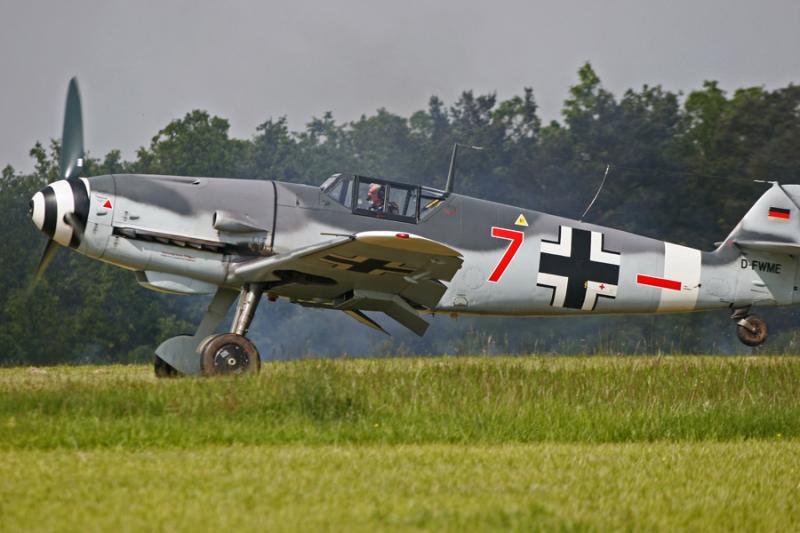 Le « Zero » japonais
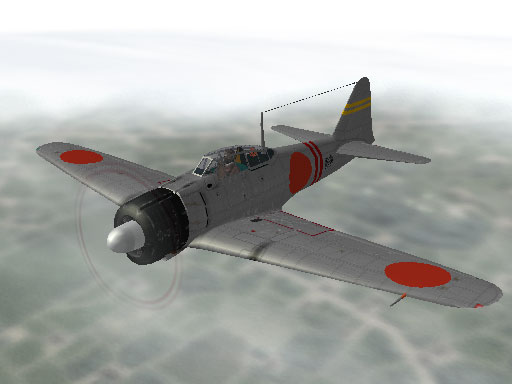 Junker Ju 52
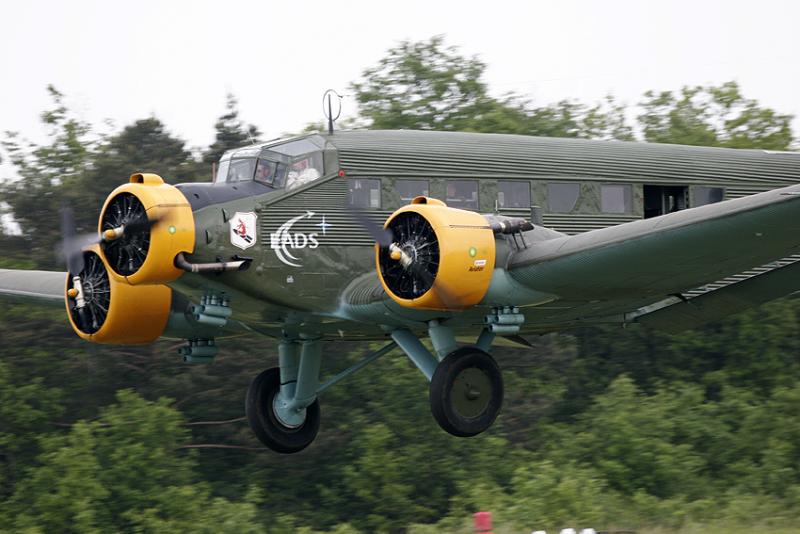 Le Storch allemand de reconnaissance aérienne
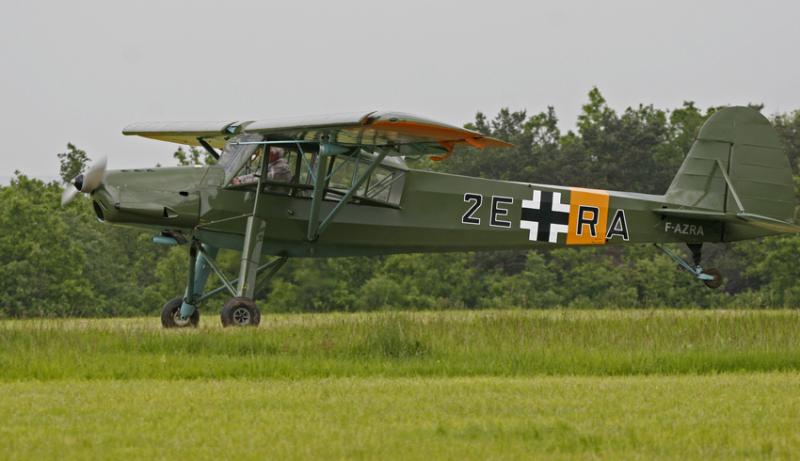 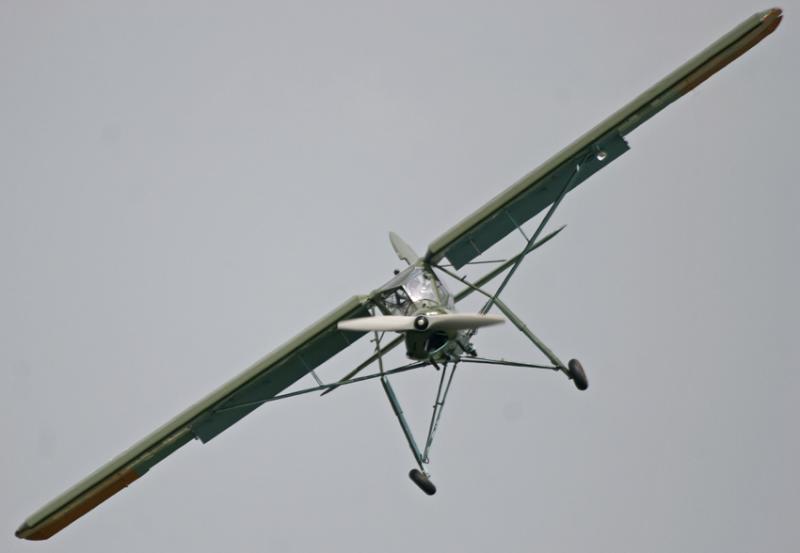 B17
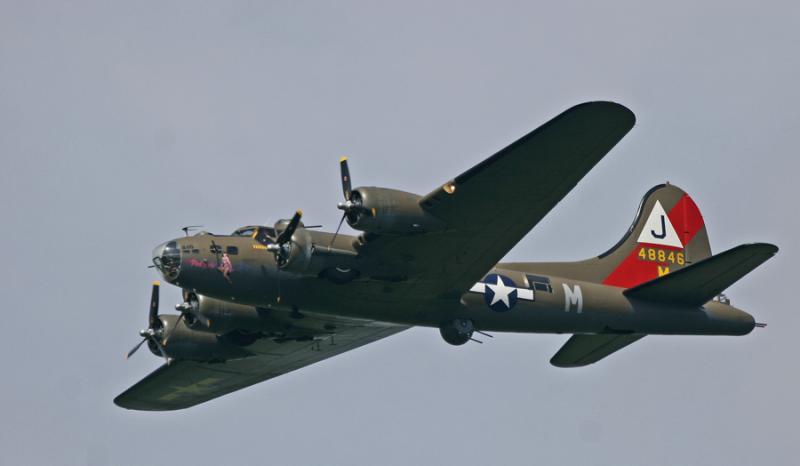 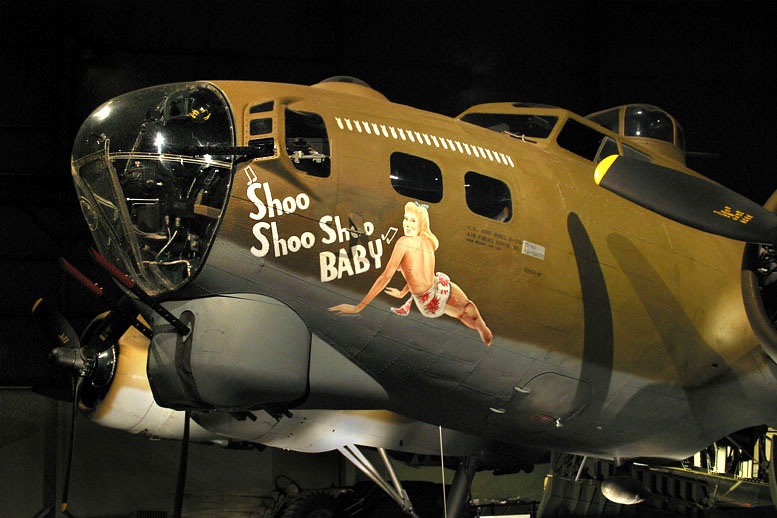 « Forteresse volante »
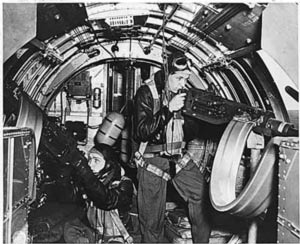 B 29 « Superfortress »
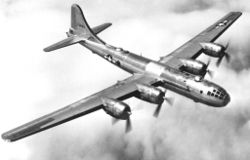 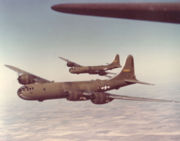 6 août 1945 : une bombe atomique est larguée sur Hiroshima
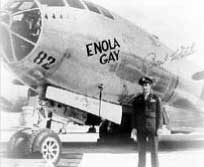 Me 262 : le premier chasseur équipé de réacteur
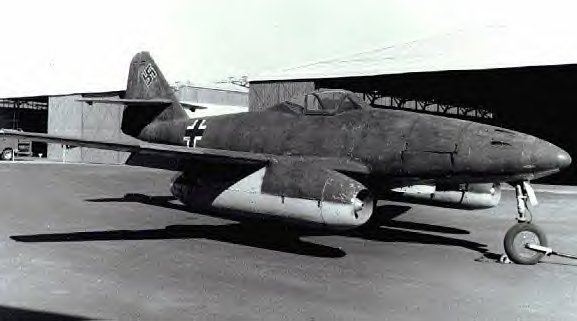 Le Blockhaus d’Eperlecques
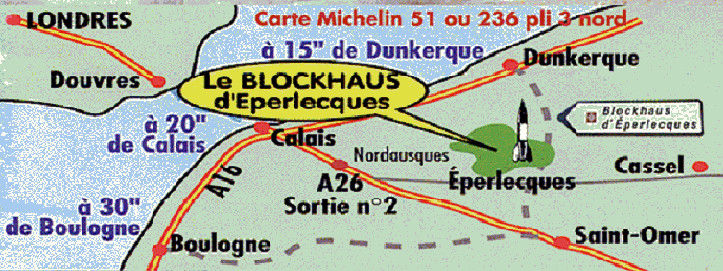 Une fusée V1 (Fieseler Vergeltungwaffe 1) sur la rampe de lacement d’Eperlecques1e tir réussi : 13 juin 1944
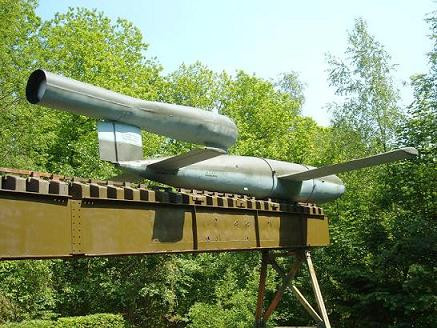 2 jours après les V1, lesV2 sont lancés en 1944 (3 octobre 1942 : premier tir réussi d’un V2)
Spitfire modifiant la trajectoire d'une V1 en soulevant l'aile de la bombe volante
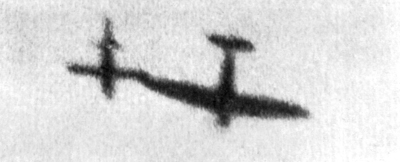 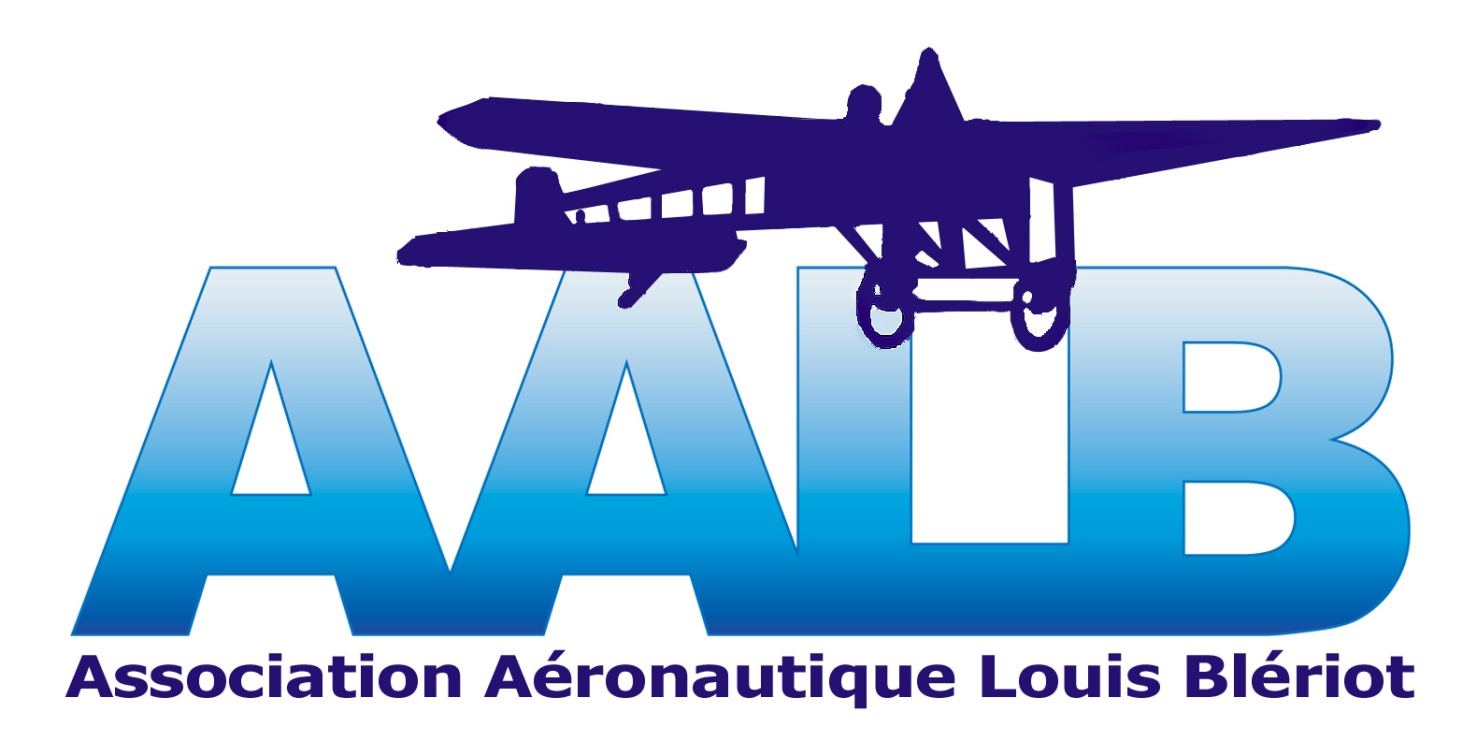 Lycée Sophie Berthelot